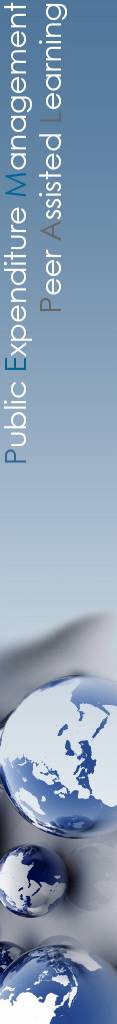 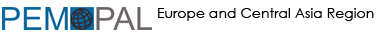 Pokazatelji učinka u zemljama PEMPAL-a: trendovi i izazovi
PEMPAL-ova Zajednica prakse za proračun (BCOP)
Radna skupina za programsko planiranje i planiranje proračuna prema učinku
1
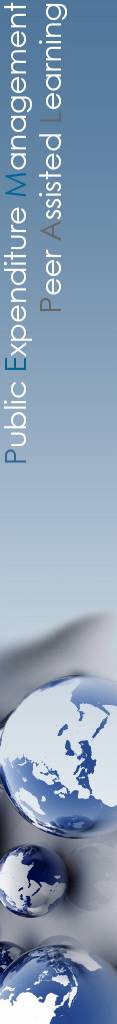 PREGLED PREZENTACIJE
Razlozi za pregled pokazatelja učinka PEMPAL-a
Deset kriterija na temelju kojih su pokazatelji učinka ocjenjivani
Pregled pokazatelja učinka na temelju 10 kriterija po zemlji
Sažetak pregleda pokazatelja učinka na temelju 10 kriterija
Pokazatelji za zdravstvo i obrazovanje po zemlji
Sažeti pregled pokazatelja za zdravstvo i obrazovanje 
Planovi za budući rad PPBWG-a
2
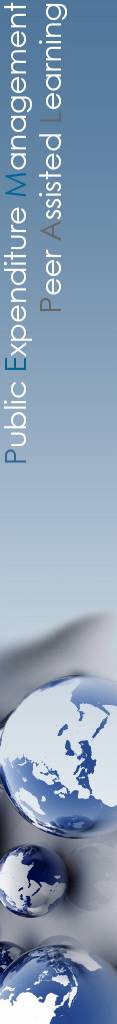 Razlozi za pregled pokazatelja učinka PEMPAL-a
3
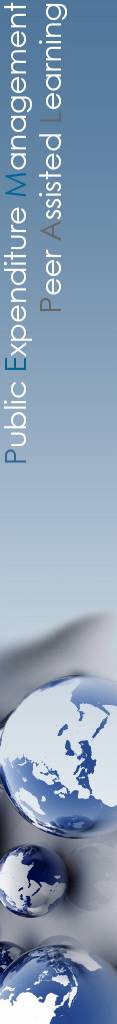 Zašto se fokusirati na POKAZATELJA UČINKA?
Rezultati Ankete OECD-a i PEMPAL-a o planiranju proračuna prema učinku iz 2016. pokazuju da zemlje PEMPAL-a dijele izazove u pogledu definiranja i praćenja pokazatelja učinka:
poticanje kulture upotrebe informacija o učinku bio je važan prioritet zemalja PEMPAL-a pri uvođenju planiranja proračuna prema učinku (više nego u zemljama OECD-a)
pokazatelji učinka ne upotrebljavaju se dovoljno pri proračunskim pregovorima (slično kao u zemljama OECD-a)
drugi važan izazov povezan s provedbom planiranja proračuna prema učinku u zemljama PEMPAL-a jesu nejasni ciljevi politike/programa koji otežavaju uspostavu mjera i ciljnih vrijednosti učinka (taj izazov nije utvrđen u zemljama OECD-a), a drugi su važni izazovi isto tako povezani s pokazateljima učinka, kao što su nedostatak kulture upotrebe informacija o učinku i nedostatak točnih/pravovremenih podataka (slično kao u zemljama OECD-a)
nedostatak informacija/podataka o učinku i/ili njihova loša kvaliteta utvrđuju se kao važan izazov u pogledu dubinskih analiza rashoda (kao i u zemljama OECD-a)
Štoviše, prikupljeni prioriteti reformi zemalja članica BCOP-a na godišnjoj razini pokazuju da je programsko planiranje i planiranje proračuna prema učinku glavni prioritet zemalja BCOP-a, posebno kad je riječ o pokazateljima učinka.
4
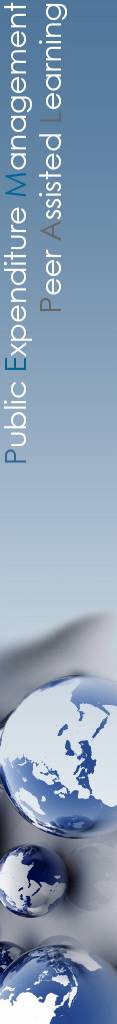 Pregled pokazatelja učinka PEMPAL-a: pristup
Primjeri/kompleti pokazatelja učinka iz devet zemalja prikupljeni tijekom ljeta 2017.(Armenija, Bjelarus, Bugarska, Bosna i Hercegovina - na razini države i na razini federacije, Hrvatska, Kirgiska Republika, Moldova, Ruska Federacija i Srbija).
U rujnu 2017. Radna je skupina održala sastanak i postigla dogovor oko 10 kriterija za pregled pokazatelja učinka:
četiri iz Ankete OECD-a o planiranju proračuna prema učinku
šest dodatnih kriterija koje je Radna skupina definirala. 
Resursni tim PPBWG-a PEMPAL-a i rukovodstvo analizirali su pokazatelje iz devet zemalja na temelju 10 kriterija
S obzirom na različite obuhvate prikupljenih pokazatelja učinka, PPBWG se odlučio fokusirati na pregled pokazatelja učinka za zdravstvo i obrazovanje.
U listopadu je PPBWG prikupio dodatne pokazatelje učinka za zdravstvo i obrazovanje iz 10 zemalja (gore navedene i Turska) za područje zdravstva i/ili obrazovanja.
5
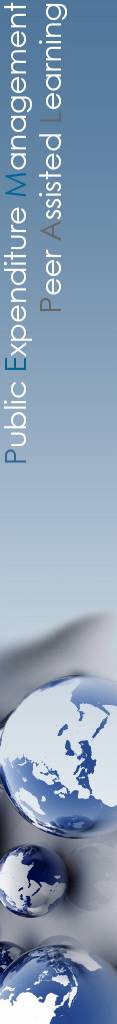 10 KRITERIJA ZA OCJENJIVANJE POKAZATELJA UČINKA U ZEMLJAMA PEMPAL-A
6
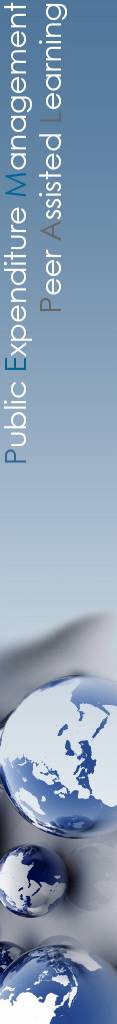 10 kriterija za ocjenu pokazatelja učinka
Postoji li okvir planiranja proračuna prema učinku koji se  primjenjuje jednako u svim organizacijama središnje države? 
Koji su ključni elementi okvira planiranja proračuna prema učinku? (4 mogućnosti: 1. Opće smjernice i definicije 2. Standardni predlošci za dostavu informacija o učinku 3. Standardni skup pokazatelja učinka i/ili ciljnih vrijednosti učinka 4. Standardni alat informacijske i komunikacijske tehnologije (ICT) za unošenje/dostavu informacija o učinku 
Koje institucije imaju važnu ulogu u izradi pokazatelja učinka? (6 mogućnosti: 1. Izvršni direktor 2. središnje proračunsko tijelo (CBA) 3. agencije 4. zakonodavno tijelo 5. VRI 6. unutarnja revizija)
Koji su izazovi u pogledu planiranja proračuna prema učinku utvrđeni kao važni među ponuđenima u Anketi OECD-a (17 mogućnosti: 1. Nedostatak točnih i pravovremenih podataka koji bi bili ulazni podaci za mjere učinka 2. Nejasni ciljevi politika/programa otežavaju uspostavu mjera/ciljnih vrijednosti učinka 3. Nedostatak rukovodstva/posvećenosti kod promicanja pristupa temeljenog na učinku u planiranju proračuna 4. Manipulacija – odabiru se ciljne vrijednosti učinka na način da rezultati nisu objektivni 5. Nejasno koju su, ako ijednu, ulogu imale informacije o učinku predstavljene u proračunu pri donošenju odluka o dodjeli sredstava 6. Pružene informacije o učinku nisu relevantne kod donošenja proračunskih odluka 7. Usmjerenost na učinak smanjuje se nakon dodjele sredstava 8. Horizontalni rad i suradnja diljem organizacija središnje države smanjili su se zbog veće konkurencije radi dodjele sredstava ili da se pokaže vlasništvo nad aktivnostima 9. Mjere učinka ne pružaju informacije ni o efikasnosti ni ekonomičnosti 10. Nedostatak kapaciteta/osposobljavanja za osoblje/državne službenike u pogledu mjerenja učinka 11. Nedostatak sredstava (vrijeme, osoblje, operativna sredstva) za evaluacije učinka 12. Nedostatak kulture upotrebe informacija o učinku 13. Nedostatak okvira/smjernica za planiranje proračuna prema učinku 14. Prevelika količina informacija – previše je informacija pruženo i nije uvijek jasno koje su najprikladnije za donošenje odluka 15. Procedure planiranja proračuna prema učinku su previše birokratske/dugotrajne/komplicirane 16. Nedosljednosti/ponavljanja unutar praksi planiranja proračuna prema učinku i procedura CBA-a te resornih ministarstava/agencija 17. Nedostatak prikladnog ICT-a)?
Na kojoj se razini pokazatelji učinka utvrđuju i prate?
Koje vrste pokazatelja učinka postoje?
Koja je učestalost praćenja pokazatelja učinka?
Koji je prosječan broj pokazatelja učinka po programu i kakva je struktura planiranja proračuna prema učinku?
Koja je procjena omjera pokazatelja izlaznih vrijednosti i pokazatelja krajnjih rezultata u ukupnim pokazateljima?
Koji su glavni izazovi povezani baš s pokazateljima učinka?
7
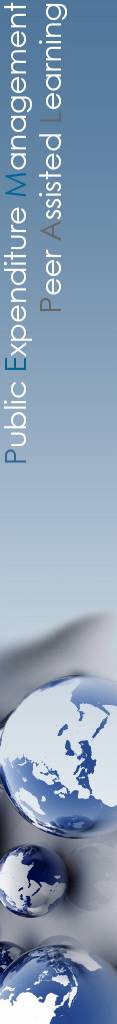 Pregled pokazatelja učinka na temelju 10 kriterija po zemlji
8
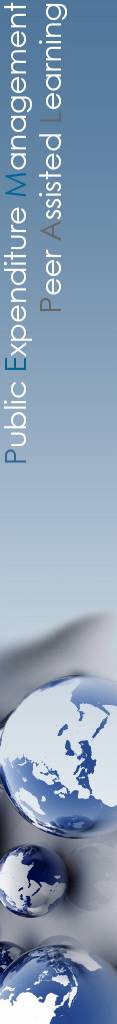 PREGLED ZEMLJE: RUSKA FEDERACIJA
9
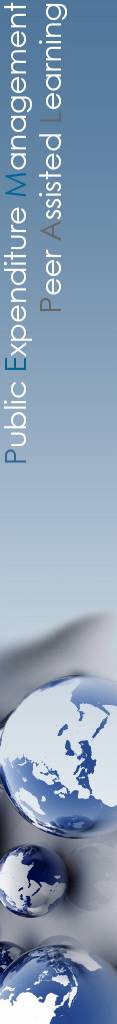 PREGLED ZEMLJE: ARMENIJA
10
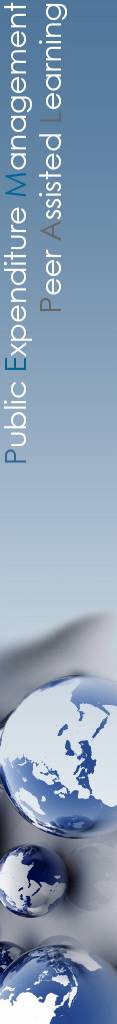 PREGLED ZEMLJE: BOSNA I HERCEGOVINA:
11
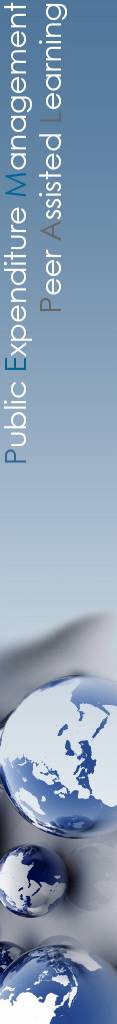 PREGLED ZEMLJE: HRVATSKA
12
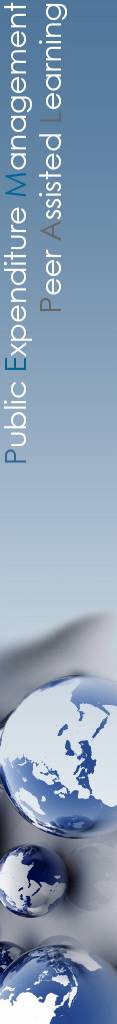 PREGLED ZEMLJE: SRBIJA
13
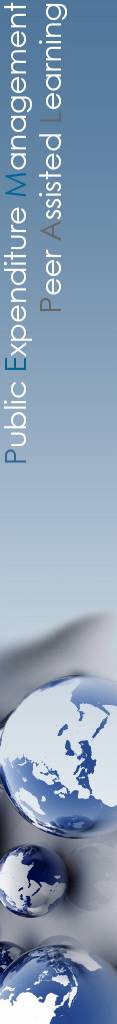 PREGLED ZEMLJE: BUGARSKA
14
PREGLED ZEMLJE: MOLDOVA
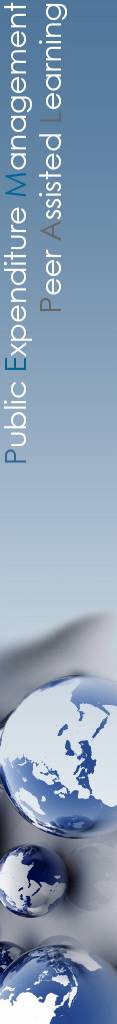 15
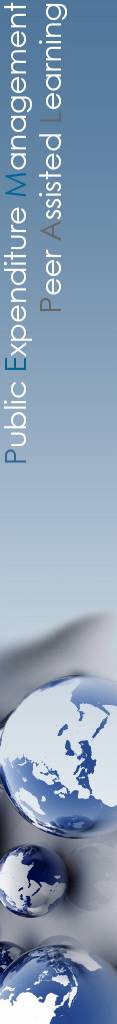 PREGLED ZEMLJE: KIRGISKA REPUBLIKA
16
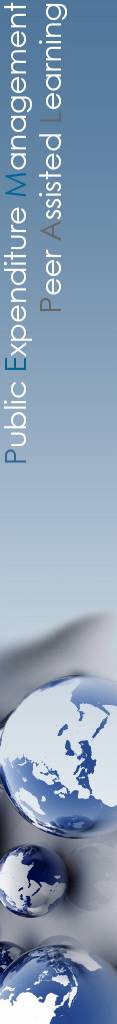 PREGLED ZEMLJE: BJELARUS
17
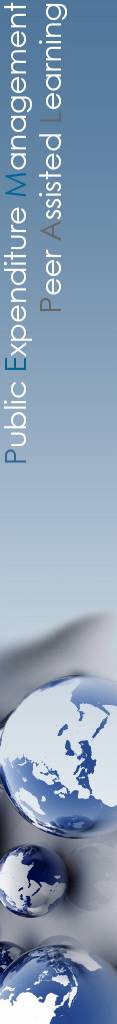 Sažetak pregleda pokazatelja učinka na temelju 10 kriterija
18
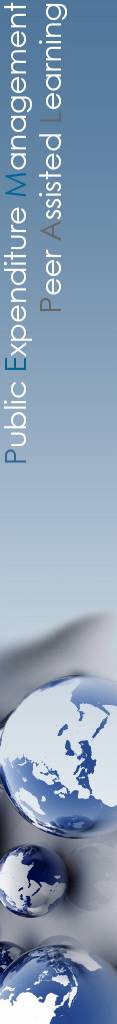 SAŽETI PREGLED POKAZATELJA UČINKA
1. kriterij: Postoji li okvir planiranja proračuna prema učinku koji se  primjenjuje jednako u svim organizacijama središnje države?
Sve zemlje imaju obvezan okvir planiranja proračuna prema učinku za ministarstva i agencije.

2. kriterij: Koji su ključni elementi okvira planiranja proračuna prema učinku?
kod zemalja je iznimka 
Armenija
Opće smjernice/definicije


Predlošci za standardno izvještavanje o PU


Standardni ICT alat za PU

Standardni komplet PU-ova i/ili ciljeva
kod zemalja je iznimka 
Armenija
kod zemalja je iznimka Armenija
kod zemalja je iznimka 
Armenija
iznimke kod zemalja 
Armenija i Rusija
kod zemalja je iznimka Armenija
Hrvatska, BiH, 
Srbija i 
Moldova
Hrvatska, BiH, Srbija
Moldova i Rusija
Hrvatska, BiH, Srbija
Moldova i Rusija
Armenija
Bugarska
i Rusija
Armenija 
Bugarska i
Rusija
19
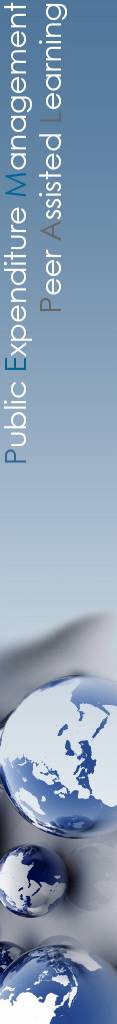 SAŽETI PREGLED POKAZATELJA UČINKA
3. kriterij: Koje institucije imaju važnu ulogu u izradi pokazatelja učinka?
SPT



Agencije


Izvršni direktor


Zakonodavstvo


Vrhovna revizija


Unutarnja revizija
Sve zemlje
kod zemalja je iznimka Bjelarus
Rusija
 i KR
Rusija
i KR
kod zemalja je iznimka Armenija
NITKO
iznimke kod zemalja 
Armenija i Rusija
NITKO
kod zemalja: 
Hrvatska, BiH, Srbija
i Moldova
NITKO
kod zemalja: 
Armenija 
Bugarska i 
Rusija
20
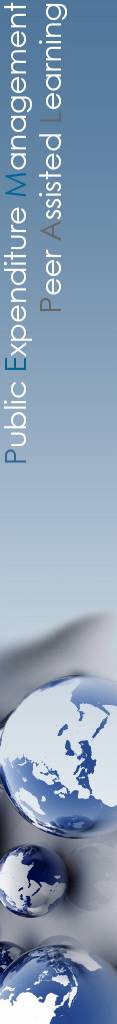 SAŽETI PREGLED POKAZATELJA UČINKA
4. kriterij: Koji su izazovi u pogledu planiranja proračuna prema učinku utvrđeni kao važni ili kao srednje važni među mogućnostima iz Ankete OECD-a?

Najčešći su izazovi: 

nedostatak sredstava (vrijeme, osoblje, operativna sredstva) za evaluacije učinka; 
nejasni ciljevi politike/programa otežavaju uspostavu mjera/ciljnih vrijednosti učinka;
nedostatak kapaciteta/osposobljavanja za osoblje/državne službenike u pogledu mjerenja učinka; 
nedostatak kulture primjene informacija o učinku; i
Nedostatak točnih/pravovremenih podataka
21
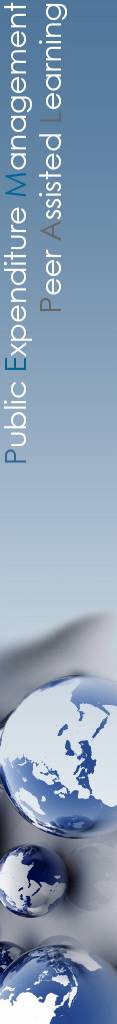 SAŽETI PREGLED POKAZATELJA UČINKA
5. kriterij: Na kojoj se razini pokazatelji učinka utvrđuju i prate?

u većini slučajeva utvrđuju ih ministarstva/agencije (obično uz pomoć/smjernice CBA-a);
u Bjelarusu i Rusiji odobrava ih Vlada, a konsolidira ih Ministarstvo gospodarstva;
u balkanskim zemljama konsolidira ih MF, a
u većini zemalja prate ih ministarstva/agencije te ih šalju vladi/parlamentu samo kao dodatne informacije (ne u svrhu donošenja).
6. kriterij: Koje vrste pokazatelja učinka postoje?
u oko pola slučajeva nema definiranih vrsta, u ostalim slučajevima se radi o nekoj kombinaciji pokazatelja izlaznih vrijednosti i krajnjih rezultata (a u nekim slučajevima i o pokazateljima efikasnosti). 

7. kriterij: Koja je učestalost praćenja pokazatelja učinka?
Jednom godišnje, osim kod Armenije gdje se prate na tromjesečnoj razini i Srbije gdje se na nekim razinama prate na polugodišnjoj razini.
22
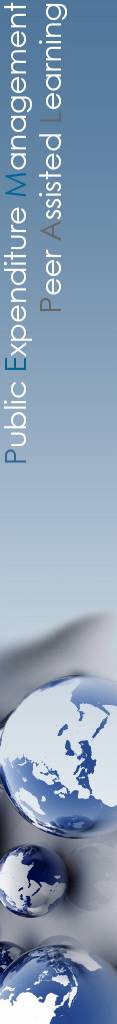 SAŽETI PREGLED POKAZATELJA UČINKA
8. kriterij:   Koji je prosječan broj pokazatelja učinka po programu i kakva je struktura planiranja proračuna prema učinku?

u većini slučajeva postoje dvije razine rezultata – programi i aktivnosti/potprogrami (ili područja politika i programi). u Kirgiskoj Republici, tri razine – razina održivog razvoja, programa i aktivnosti. 
pokazatelji učinka u većini slučajeva postoje na obje razine rezultata, osim u BiH, gdje pokazatelji postoje samo na razini aktivnosti. 
broj pokazatelja učinka značajno se razlikuje u većini zemalja, prosječno se po zemlji kreću od 10 do 80 (80 u Rusiji, 50 u Armeniji, 15 u BiH, 30 u Hrvatskoj, 30 u Srbiji, 10 u Bugarskoj, 10 u Moldovi, 10 u Kirgiskoj Republici i 40 u Bjelarusu), ali treba napomenuti da se djelokrug programa razlikuje među zemljama, od cijelih sektora (npr. u Rusiji) do mnogo manjeg djelokruga na razini jednog odjela u jednoj agenciji/ministarstvu (npr. BiH).
23
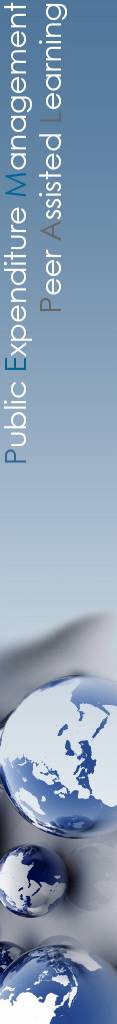 SAŽETI PREGLED POKAZATELJA UČINKA
9. kriterij: Koja je gruba procjena omjera pokazatelja izlaznih vrijednosti i pokazatelja krajnjih rezultata u ukupnim pokazateljima?
U većini slučajeva 2/3 pokazatelji izlaznih vrijednosti, 1/3 pokazatelji krajnjih rezultata.

10. kriterij: Koji su glavni izazovi povezani baš s pokazateljima učinka?

planiranje proračuna prema učinku još je u začecima. 
kvaliteta pokazatelja učinka razlikuje se od korisnika do korisnika. 
previše pokazatelja učinka. 
nepostojanje utvrđenih ključnih nacionalnih pokazatelja (KNI-jeva) / nepostojanje nacionalne strategije najviše razine sa standardnim pokazateljima učinka. 
mogla bi se ojačati povezanost s općim strateškim planiranjem na razini države. 
u nekim slučajevima pokazatelji učinka nisu mjerljivi. 
planiranje proračuna prema učinku slabo je ili ne postoji na razini lokalne uprave.
pokazatelji učinka ne upotrebljavaju se pri donošenju odluka. 
izazovi u pogledu uspostave i praćenja pokazatelja učinka za međuagencijske programe. 
poteškoće s utvrđivanjem ciljnih vrijednosti pokazatelja učinka. 
potrebno je ojačati opći način razmišljanja temeljen na učinku.
24
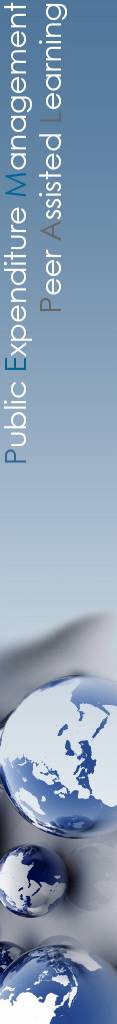 Pokazatelji za zdravstvo i obrazovanje po zemlji
25
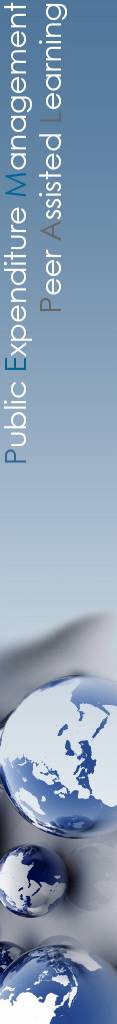 POKAZATELJI UČINKA ZA OBRAZOVANJE: RUSIJA
26
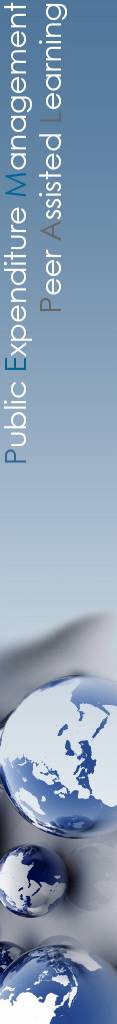 POKAZATELJI UČINKA ZA OBRAZOVANJE: SRBIJA
27
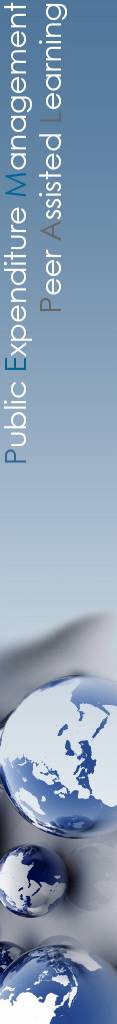 POKAZATELJI UČINKA ZA OBRAZOVANJE: HRVATSKA
28
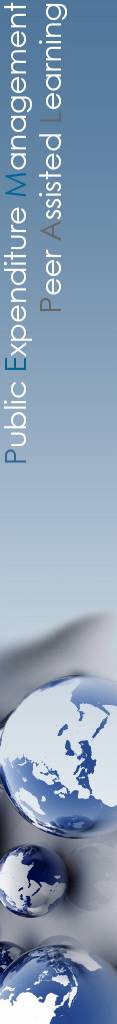 POKAZATELJI UČINKA ZA OBRAZOVANJE: KIRGISKA REPUBLIKA
29
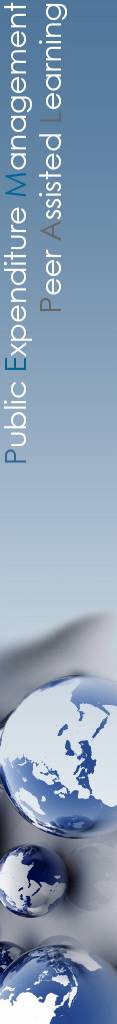 POKAZATELJI UČINKA ZA OBRAZOVANJE: BUGARSKA
30
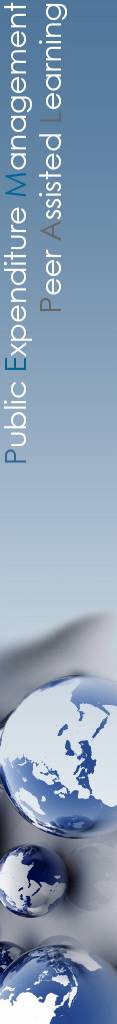 POKAZATELJI UČINKA ZA OBRAZOVANJE: BJELARUS
31
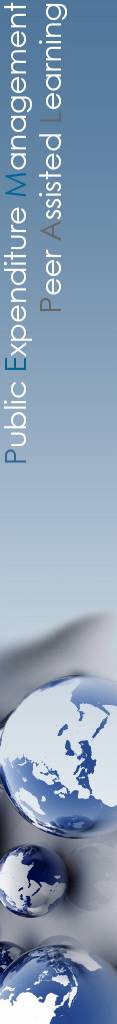 POKAZATELJI UČINKA ZA OBRAZOVANJE: ARMENIJA
32
POKAZATELJI UČINKA ZA OBRAZOVANJE: TURSKA
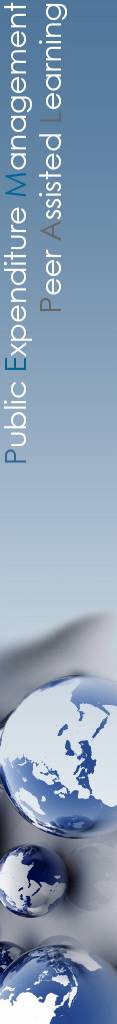 Napomena: trenutno se radi na prelasku na planiranje proračuna prema učinku u Turskoj, tako da programi, potprogrami i aktivnosti nisu još utvrđeni u sklopu proračunske klasifikacije.
33
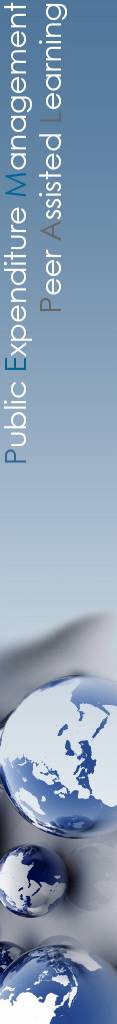 POKAZATELJI UČINKA ZA ZDRAVSTVO: RUSIJA
34
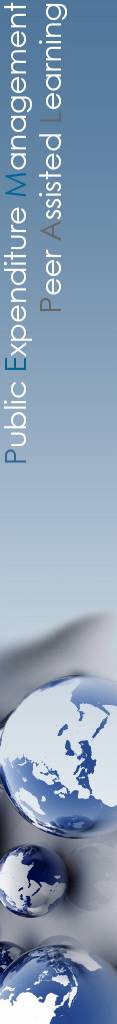 POKAZATELJI UČINKA ZA ZDRAVSTVO: SRBIJA
35
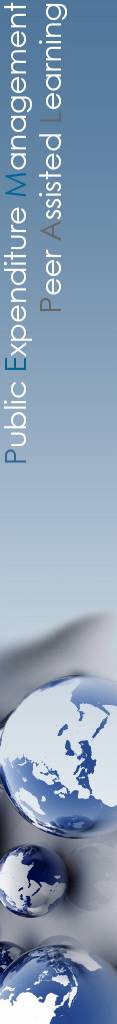 POKAZATELJI UČINKA ZA ZDRAVSTVO: HRVATSKA
36
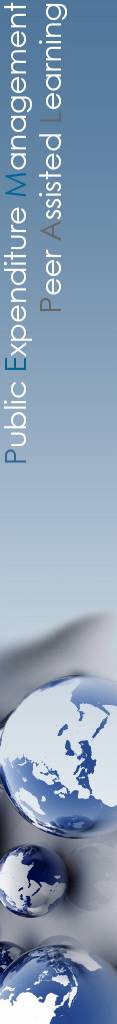 POKAZATELJI UČINKA ZA ZDRAVSTVO: MOLDOVA
37
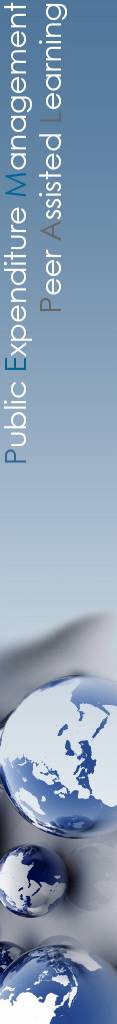 POKAZATELJI UČINKA ZA ZDRAVSTVO: KIRGISKA REPUBLIKA
38
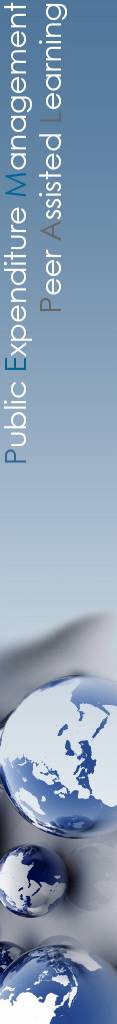 POKAZATELJI UČINKA ZA ZDRAVSTVO: BUGARSKA
39
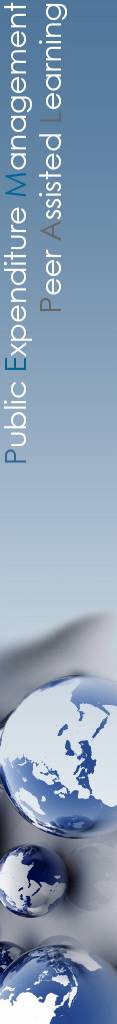 POKAZATELJI UČINKA ZA ZDRAVSTVO: BJELARUS
40
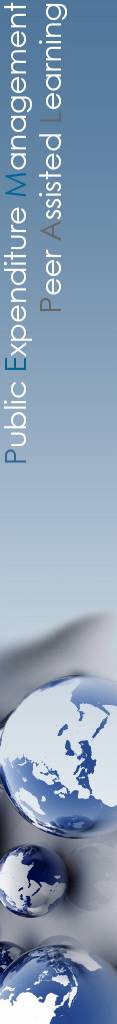 POKAZATELJI UČINKA ZA ZDRAVSTVO: ARMENIJA
41
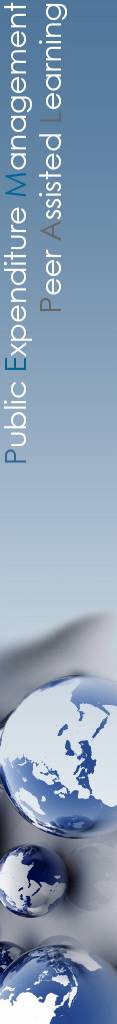 Sažeti pregled pokazatelja za zdravstvo i obrazovanje
42
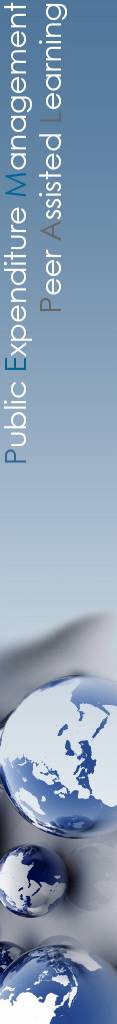 BROJ POKAZATELJA UČINKAi PROGRAMSKE STRUKTURE
43
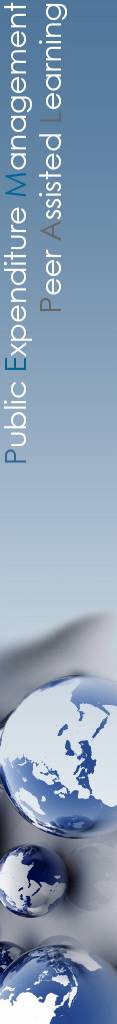 Rezultati PREGLEDA POKAZATELJA UČINKA ZA ZDRAVSTVO I OBRAZOVANJE: OPĆE KARAKTERISTIKE
Međutim, usporedbe nisu u potpunosti primjenjive jer obuhvat programa varira od države do države, od cijelih sektora (npr. u Rusiji) do manjeg obuhvata na razini jednog odjela u agenciji/ministarstvu (npr. Srbija)
U većini slučajeva pokazatelji učinka pravilno su definirani – jasno se vidi što mjere, koja je mjerna jedinica i neutralnog su naziva Međutim, postoje iznimke.
U većini slučajeva, pokazatelji učinka su uglavnom izlazni rezultati, ali pokazatelji krajnjih rezultata također su dani.
U većini slučajeva prikazani su i pokazatelji učinka na niskoj izlaznoj razini (npr. broj sastanaka ili da/ne pokazatelji u pogledu zakona/propisa koji se sastavljaju).
U većini slučajeva uključeni su i dugoročni pokazatelji najviše razine (obično temeljeni na međunarodno usporedivim mjerenjima) – npr. rezultati PISA istraživanja za učenike, stanovnici prema razini obrazovanja, ulaganje u istraživanje i razvoj, očekivani životni vijek, stopa smrtnosti od različitih bolesti, pokrivenost cjepivima
44
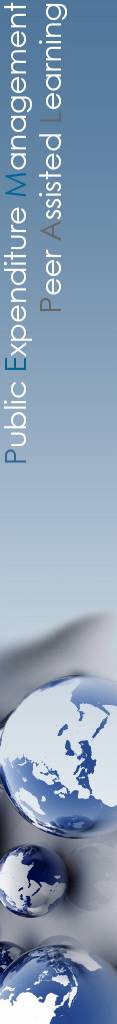 Rezultati PREGLEDA POKAZATELJA UČINKA ZA OBRAZOVANJE: ZAJEDNIČKO GRUPIRANJE pokazatelja učinka
U obrazovanju, pokazatelji učinka se mogu grupirati na sljedeći način:
Pristup obrazovanju (npr. udio stanovništva obuhvaćen obrazovanjem na različitim razinama)
Kvaliteta obrazovanja (npr. prosječni rezultati na državnim ispitima, prosječni rezultati istraživanja PISA, udio fakultetski obrazovnih osoba koji su zaposleni)
Broj primatelja usluga (učenika) i broj pružatelja usluga (nastavnika) i njihov omjer u odnosu na različite razine obrazovanja
Ulaganje u dugotrajnu imovinu i IT (udio škola s modernom opremom, internetom i IT uslugama, udio škola sa sigurnosnim standardima, broj objekata moderniziranih uvođenjem IT sustava, udio škola s pristupom računalima za obrazovne svrhe)
Nadareni studenti (npr. broj nagrada, omjer broja učenika koji dobivaju stipendije, broj učenika srednjih škola na međunarodnim natjecanjima, broj nadarene djece i učenika koji su primili određenu dodatnu potporu u skladu sa svojim potrebama, sklonostima i vještinama)
45
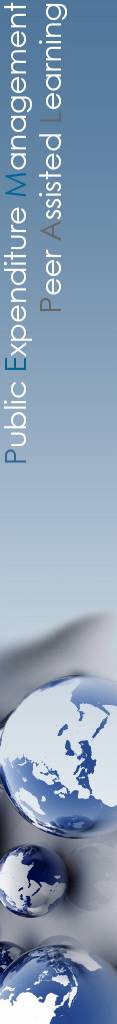 Rezultati PREGLEDA POKAZATELJA UČINKA ZA OBRAZOVANJE: ZAJEDNIČKO GRUPIRANJE pokazatelja učinka
U obrazovanju, pokazatelji učinka se mogu grupirati na sljedeći način:
Pristup marginaliziranim skupinama (npr. broj asistenata u nastavi koji rade s romskom djecom, broj učenika s invaliditetom, broj djece u programu obrazovanja djece na bolničkom liječenju, povećanje broja dodatnih sati za učenike s poteškoćama u učenju)
Pomoćne usluge (npr. broj dostupnih studentskih domova, broj studenata koji se služe takvim smještajem)
Izvannastavne aktivnosti (e.g. Postotak učenika uključenih u izvannastavne aktivnosti.
Usklađenost sa standardima (npr. broj ustanova za visoko obrazovanje koje su usklađene s revidiranim europskim standardima, broj standardnih dokumenata za učeničke rezultate nakon osnovnoškolskog i srednjoškolskog obrazovanja
Istraživanje i razvoj (npr. postotak rashoda BDP-a za znanost i istraživanje, udio sredstava koja sveučilišta izdvajaju za istraživački razvoj, udio nedavno diplomiranih koji su uključeni u istraživanje i razvoj)
Obrazovanje nastavnika (npr. broj zaposlenika u obrazovnom sustavu koji su prošli obuku za prevenciju nasilja, udio nastavnika koji sudjeluju u naprednim programima strukovnog obrazovanja)
Pravni/regulatorni dokumenti (npr. administrativni akti koji reguliraju obrazovanje/osposobljavanje, zakoni/podzakonski akti, priprema dokumenata o politikama (ukupan broj dokumenata)
46
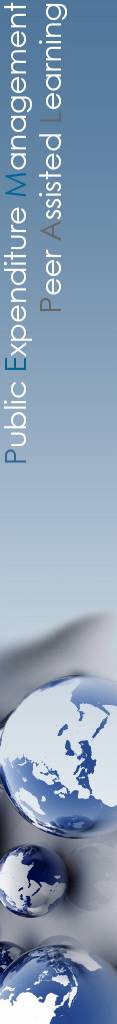 Rezultati PREGLEDA POKAZATELJA UČINKA ZA ZDRAVSTVO: ZAJEDNIČKO GRUPIRANJE pokazatelja učinka
U zdravstvu, pokazatelji učinka se mogu grupirati na sljedeći način:
Očekivani životni vijek
Percepcija kvalitete usluga (npr. postotak pacijenata zadovoljnih pruženim zdravstvenim uslugama)
Stope smrtnosti (npr. smrtnost od svih uzroka na 1000 osoba, stopa smrtnosti dojenčadi na 1000 živorođenih, smrtnost od kardiovaskularnih bolesti, prevalentnost bolesti prema tipu i postotak smrtnosti od zloćudnih tumora)
Prevalentnost bolesti (npr. prevalentnost kardiovaskularnih bolesti i stopa učestalosti TBC-a)
Visokotehnološke zdravstvene usluge i ulaganja u dugotrajnu imovinu (npr. prosječna starost opreme za radiološku dijagnostiku i zračnu terapiju, broj centara za javno zdravstvo opremljenih metrološki potvrđenom laboratorijskom opremom, broj provedenih e-usluga i rashodi za kapitalna ulaganja po glavi stanovnika)
Istraživanje i razvoj (npr. postotak istraživača u dobi do 39 godina u ukupnom broju istraživača i broj istraživanja o teškim zaraznim bolestima)
47
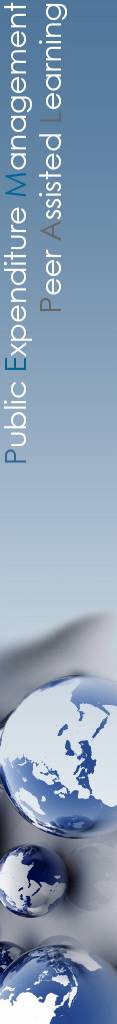 Rezultati PREGLEDA POKAZATELJA UČINKA ZA ZDRAVSTVO: ZAJEDNIČKO GRUPIRANJE pokazatelja učinka
U zdravstvu, pokazatelji učinka se mogu grupirati na sljedeći način:
Pokrivenost cjepivima (npr. postotak djece koja su primila sva cjepiva, pokrivenost cjepivima za djecu do 2 godine i obuhvat žena u dobi 30-60 godina u probiru za rak grlića maternice)
Prevencija i preventivni zdravstveni pregledi  (npr. postotak žena obuhvaćenih preventivnim pregledima, konzumacija kuhinjske soli, konzumacija voća i povrća i postotak fizički aktivnog stanovništva)
Kvalifikacija i obrazovanje zdravstvenih radnika (npr. broj zdravstvenih radnika koji su prošli stručno osposobljavanje)
Podizanje razine svijesti (npr. izrađeni informativni materijali o prevenciji bolesti i broj kampanja za podizanje svijesti)
Broj zdravstvenih radnika i pripadajući omjeri (npr. omjer liječnika na 10.000 osoba, broj medicinskih sestara/tehničara na 1 liječnika, broj liječnika specijalista na 100.000 stanovnika, broj zdravstvenih radnika po glavi stanovnika)
Pravni/regulatorni dokumenti (npr. ukupan broj izrađenih nacrta pravnih akata i broj razvijenih sporazuma, memoranduma, protokola, programa i ostalih dokumenata, sastanaka, rasprava i drugih aktivnosti suradnje)
48
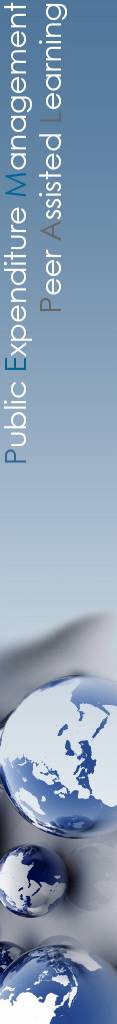 Planovi za budući rad PPBWG-a
49
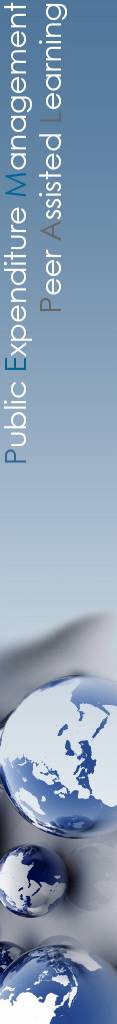 DALJNJI PLANOVI RADNE SKUPINE ZA PROGRAMSKO PLANIRANJE I PLANIRANJE PRORAČUNA PREMA UČINKU
Nalazi analiza pokazatelja učinka služe kao proizvod znanja za članove Radne skupine, zajedno s detaljnijim dokumentima o pokazateljima učinka/primjerima PU koje su zemlje članice podijelile među sobom.
PPBWG se u budućnosti planira baviti sljedećim temama:
ključne nacionalne pokazatelje (KNP) – moguća priprema priručnika za zemlje PEMPAL-a s izvorima globalnih pokazatelja gdje se podaci prikupljaju za zemlje PEMPAL-a i primjeri KNP-ova kojima se služe razvijene zemlje.
Utjecaj i evaluacije učinka državnih programa
Daljnje rasprave o dubinskim analizama rashoda
Planiranje proračuna prema učinku na lokalnim razinama vlasti
Nastaviti učiti od zemalja OECD-a o metodološkim pristupima i naučenim lekcijama u pogledu tematike kojom se PPBWG bavi.
50
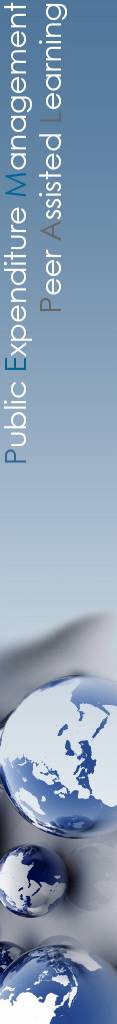 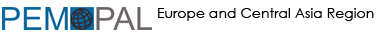 Hvala na pozornosti!

Svi materijali BCOP-a i Radne skupine za programsko planiranje i planiranje proračuna prema učinku dostupni su na engleskom, ruskom i bosansko-hrvatsko-srpskom na sljedećoj poveznici www.pempal.org
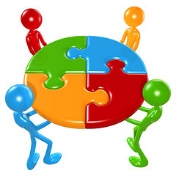 51